A.Sumaya Banu
           Assistant Professor of English
                    H.K.R.H College
            English for Enrichment –I
            Happy Prince-Oscar Wilde
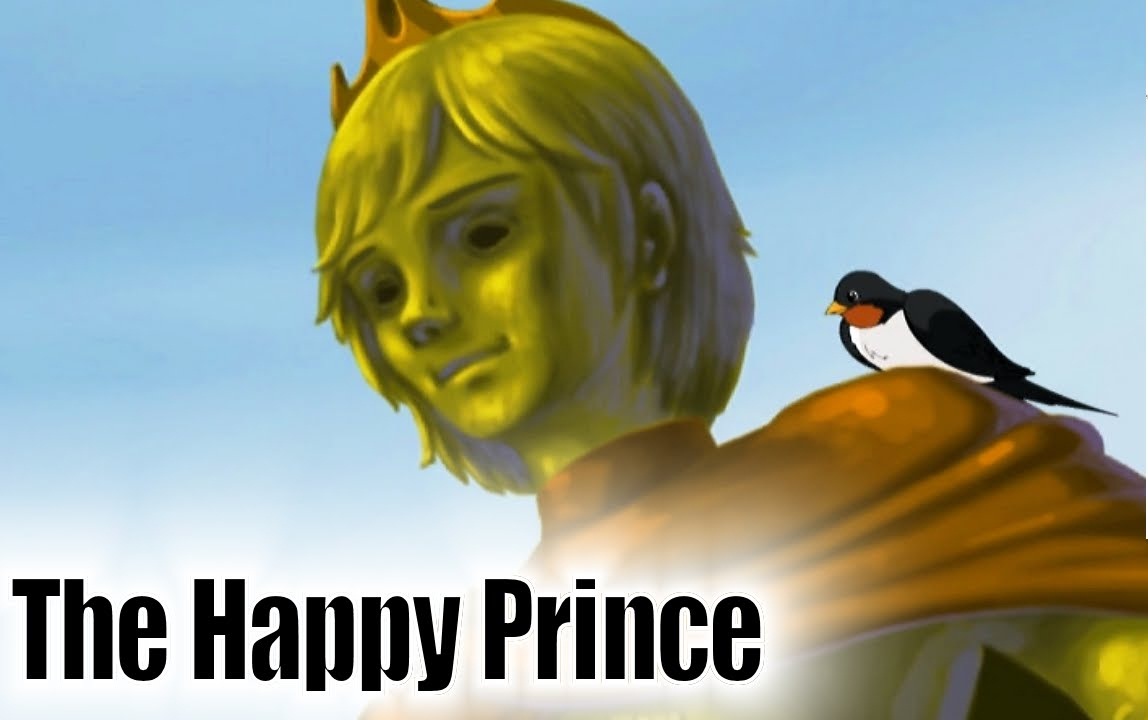 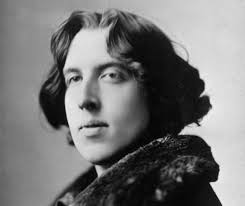 OSCAR WILDE